Alternatywne formy finansowania 
JST
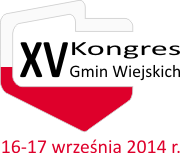 Grupa Magellan w liczbach
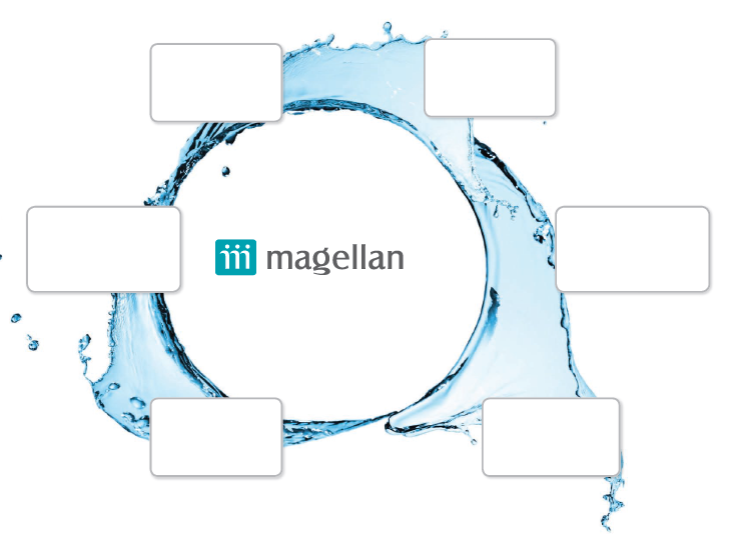 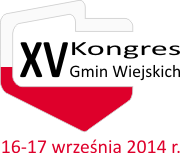 15 lat
Doświadczenia w finansowaniu sektora publicznego
2007
Debiut na GPW
Nr 1
W finansowaniu sektora publicznego wśród instytucji niebankowych
5,7 mld PLN finansowanie udzielone     w sektorze publicznym
- Sprzedaż  150mpln
- Zysk  netto 40mpln
- Kapitały własne 250mpln
- Zatrudnienie 180 osób
780 
liczba klientów współpracujących z Grupą Magellan
1,1 mld PLN 
Dostępnych limitów kredytowych
Magellan S.A. - struktura akcjonariatu
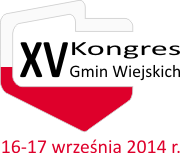 Ponad 60% akcji Magellan S.A.należy do największych funduszy emerytalnych i inwestycyjnych
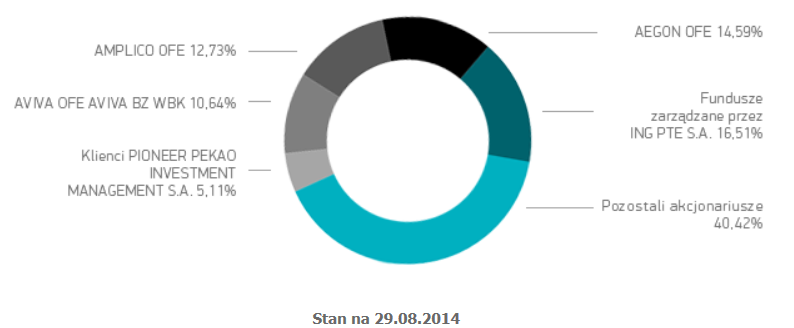 Grupa Kapitałowa Magellan
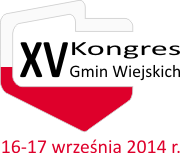 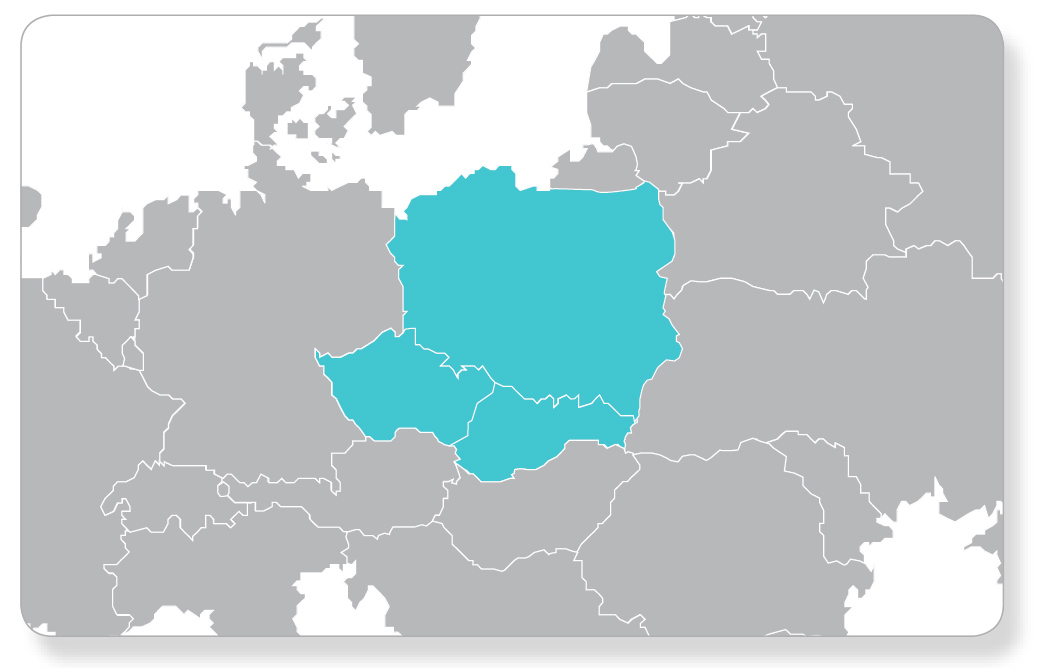 Grupa Magellan
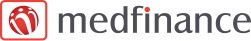 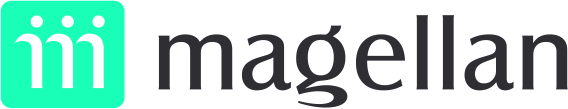 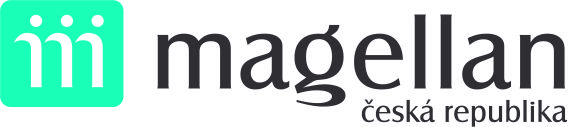 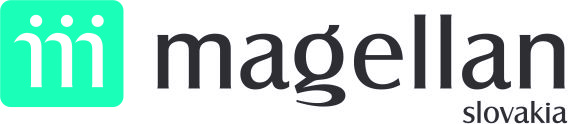 * Grupa Magellan rozpoczęła swoją działalność w Hiszpanii
Rynek JST w roku 2014
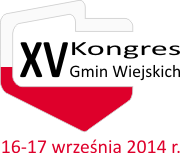 NAJWAŻNIEJSZE WYDARZENIA W SEGMENCIE JST

Zmiany w uofp (art.243) – Indywidualny Wskaźnik Zadłużenia - jak przygotowały się samorządy do nowych regulacji? Dane  MF za rok 2014 pokazują, że ponad 50 samorządów nie spełnia wymogów z art.243 uofp

Nowa perspektywa finansowa 2014-2020 –  warunkiem skutecznej absorbcji środków unijnych jest długoterminowe planowanie i analiza projektów inwestycyjnych pod kątem właściwego doboru źródeł finansowania

Wybory samorządowe –wydatki majątkowe rosną w roku wyborczym
Art. 243 oraz Art. 236ustawy o finansach publicznych
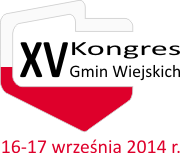 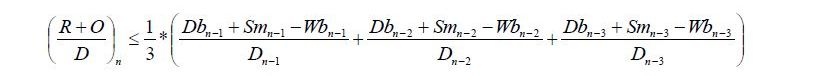 DO OBLICZENIA RELACJI z art. 243 uofp 
NIE UWZGLĘDNIA SIĘ WYDATKÓW MAJĄTKOWYCH
Zgodnie z art. 236 ust. 4 uofp, w planie wydatków majątkowych wyodrębnia się w układzie działów i rozdziałów planowane kwoty wydatków majątkowych, do których zalicza się wydatki na:
1) inwestycje i zakupy inwestycyjne, w tym na programy finansowane z udziałem środków, o których mowa w art. 5 ust. 1 pkt 2 i 3, w części związanej z realizacją zadań jednostki samorządu terytorialnego;
2) zakup i objęcie akcji i udziałów;
3) wniesienie wkładów do spółek prawa handlowego.
Rynek JST 2014 – budżet a realizacja
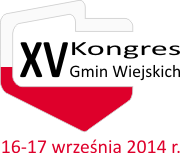 Relacja obsługi długu do dochodów ogółem z art. 243 uofp – 
rozwiązania samorządów poprawiające sytuację „wskaźnikową”:

Oszczędności/ograniczone inwestycje

Wydłużenie harmonogramu spłat kredytów/pożyczek

Efekt 3-go kwartału
Rynek JST 2014 – magia WPF
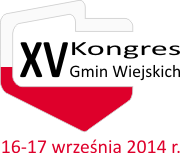 Czy możliwe są tak niskie wydatki majątkowe w kontekście nowej perspektywy finansowej, w której około 110 mld pln to pula dla samorządów?
Środki w ramach perspektywy 2014-2020
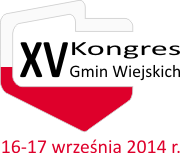 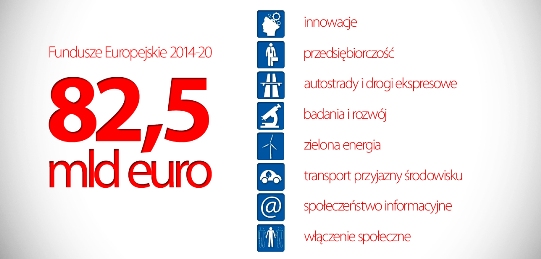 Programy Krajowe
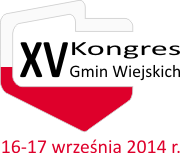 Oferta współpracy Magellan S.A.
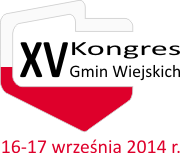 Korzystne rozwiązania w kontekście IWZ

Finansowanie kapitałowe – wydatki majątkowe
Sprzedaż zwrotna – wydatki majątkowe
Płatność ratalna – wydatki majątkowe
Subrogacja wydatków majątkowych


Poprawa płynności przy ograniczonych procedurach

Subrogacja
Finansowanie kapitałowe
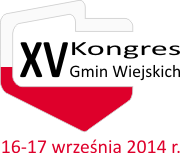 Samorząd powołuje spółkę komunalną do realizacji zadań inwestycyjnych. Magellan S.A. obejmuje udziały wnosząc do spółki komunalnej kapitał na realizację planowanej inwestycji. Jednocześnie samorząd odkupuje udziały zachowując kontrolę nad spółką i płaci za nie w terminie określonym przez obie strony w umowie. WYDATEK MAJĄTKOWY
Rozwiązanie neutralne z punktu widzenia IWZ
Korzyści
Okres finansowania do 10 lat
Finansowanie nie obciążające bilansu spółki
Sprzedaż zwrotna
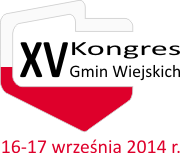 Magellan S.A. nabywa od samorządu nieruchomość. Samorząd płaci przez okres  finansowania tzw. czynsz dzierżawny odpowiadający cenie finansowania. Kapitał odpowiadający cenie wykupu spłacany jest jednorazowo na koniec transakcji i tym samym samorząd nabywa zwrotnie nieruchomość. WYDATEK MAJĄTKOWY.
Zwiększenie dochodów majątkowych,     poprawa IWZ
Korzyści
Wolne środki na dowolny cel
Zachowana kontrola nad nieruchomością
Płatność ratalna
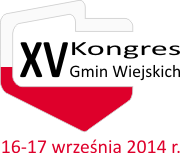 PŁATNOŚĆ RATALNA  to rozłożona w czasie zapłata za fakturę  z tytułu wykonanych usług, dostaw lub robót budowlanych. Magellan S.A. wykupuje wierzytelność od dostawcy. Struktura zbliżona do finansowania w formule PPP. 	Koszt finansowania uwzględniony jest w cenie usługi. WYDATEK MAJĄTKOWY
Korzyści dla Dostawców
Wejście na nowe rynki JST 
Ograniczenie ryzyka płatności






Nie obciąża indywidualnego wskaźnika zadłużenia
Brak konieczności uzyskania opinii RIO
Elastyczne warunki spłaty dostosowane do możliwości inwestora
Korzyści dla JST
Subrogacja
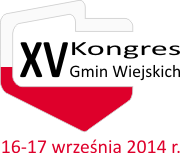 Art.518 KC. – wstąpienie w prawa zaspokojonego wierzyciela za pisemną zgoda dłużnika. Nabywca wierzytelności ustala z dłużnikiem nowy harmonogram spłaty. Zobowiązania z tytułu subrogacji ujmuje się jako wydatki i klasyfikuje zgodnie z rodzajem poniesionego wydatku.
Korzyści
Decyzja kredytowa w 48 h
Elastyczne warunki spłaty
Brak wymogu opinii RIO w przedmiocie zdolności spłaty
Brak kosztów związanych z przygotowaniem transakcji
Adrian Kozłowski
Dyrektor 
Magellan S.A.
Dział Finansowania JST
Magellan S.A.
Dział Finansowania JST
Za uwagę
Al. Marszałka Józefa Piłsudskiego 76
90-330 Łódźtel. (+42) 272 31 00fax. (+42) 272 31 01magellan@magellan.plwww.magellan.pl